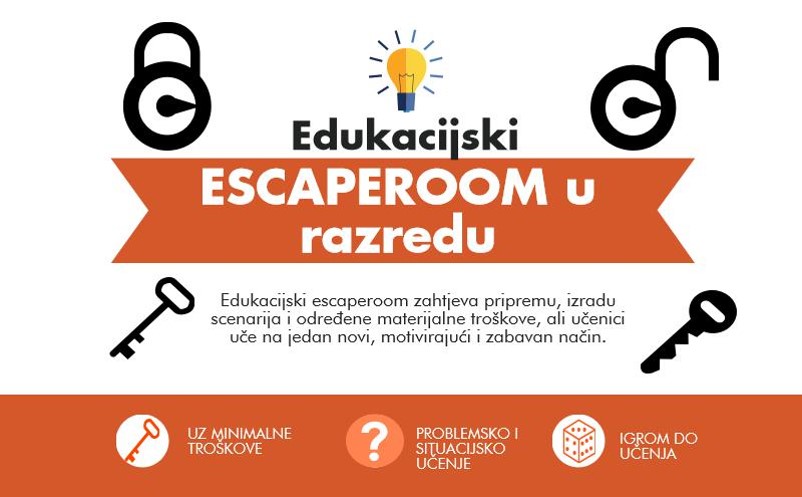 Sandra Ivković, prof. mentor
	OŠ Vjenceslava Novaka, Zagreb

Danijela Takač, prof. mentor
	OŠ Pantovčak, Zagreb
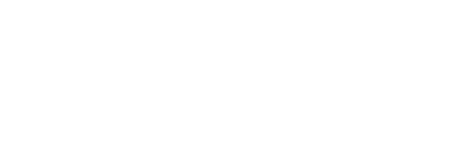 8. – 10. studenoga 2017.
Dubrovnik
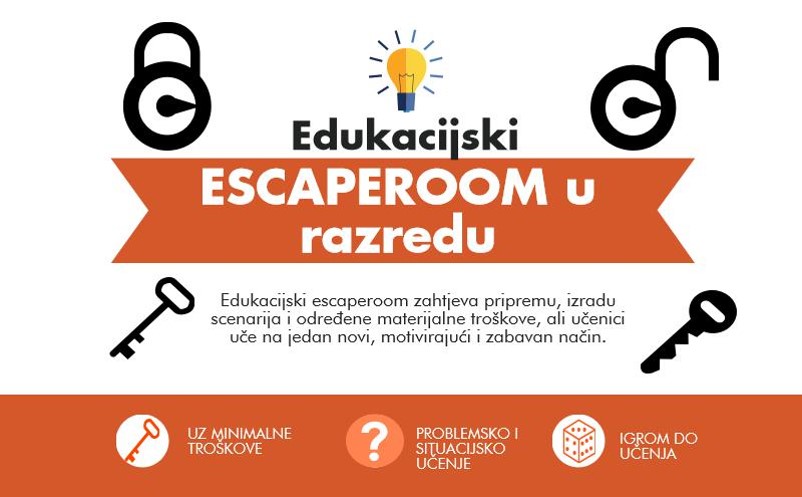 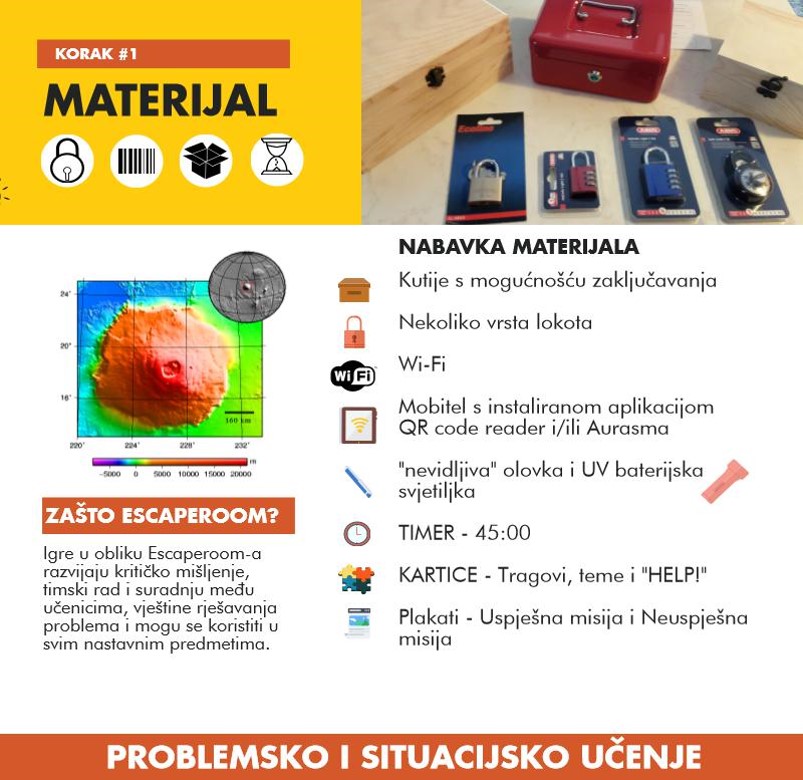 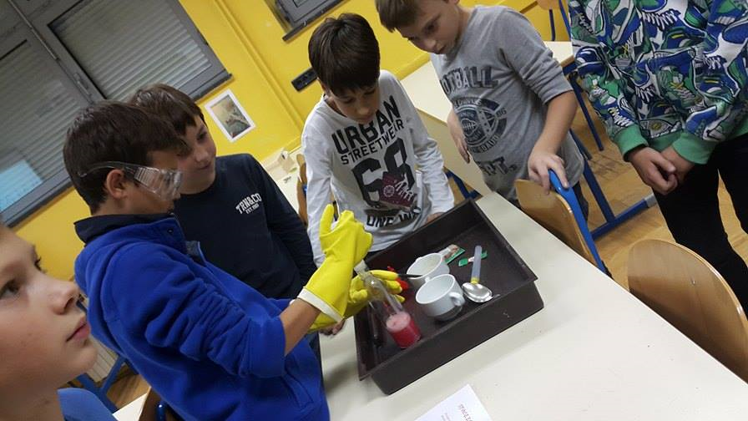 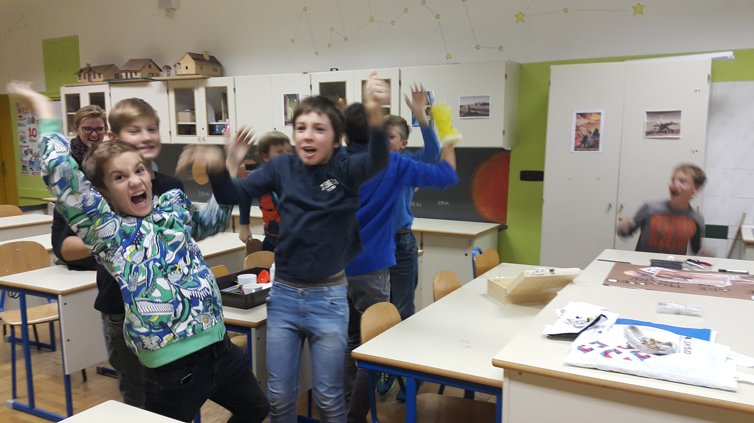 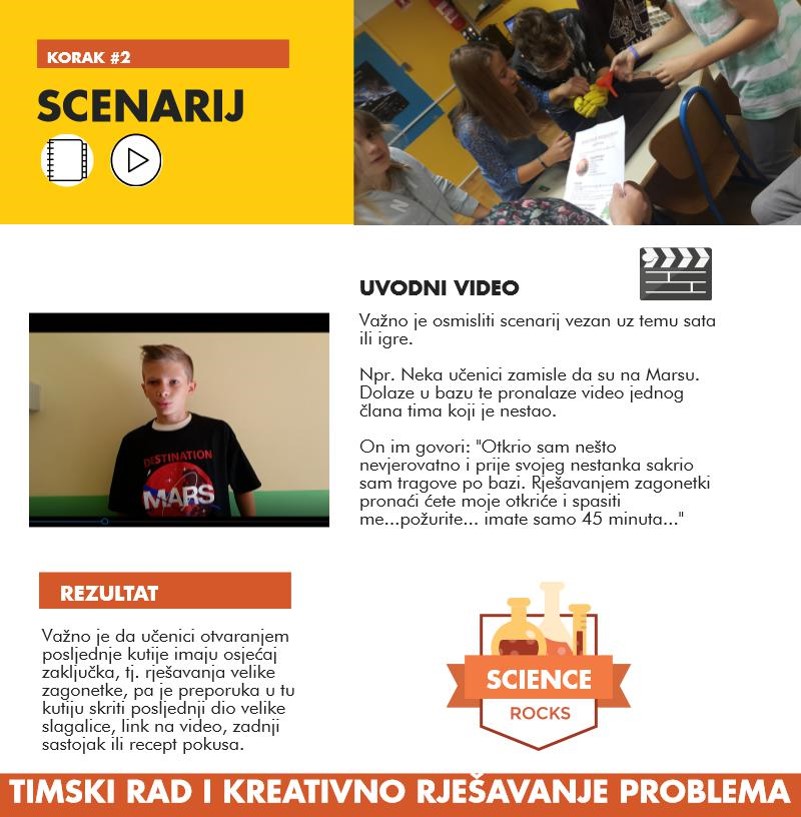 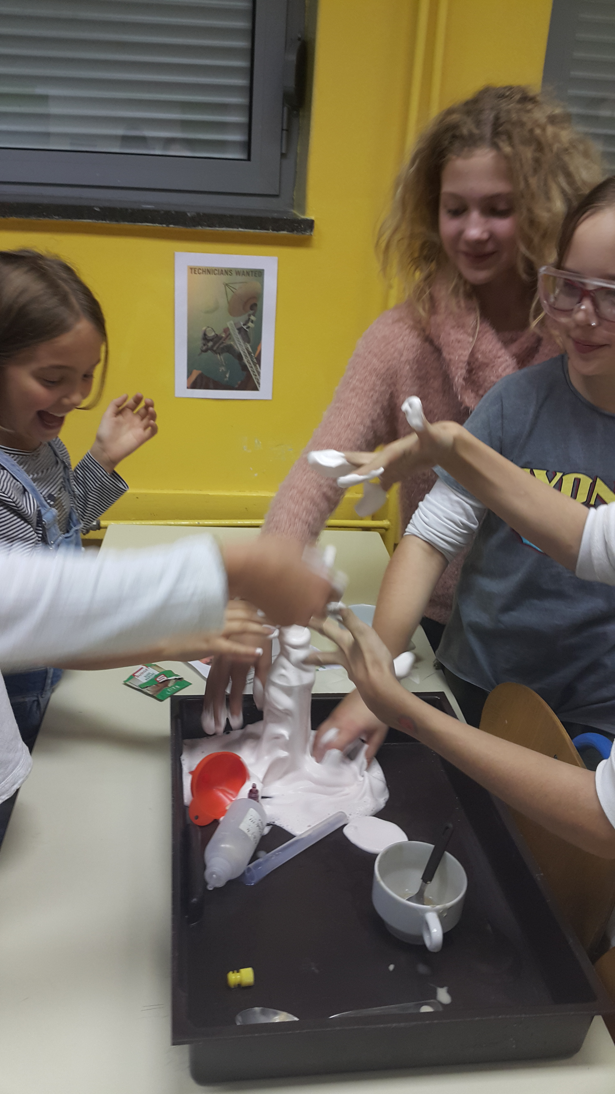 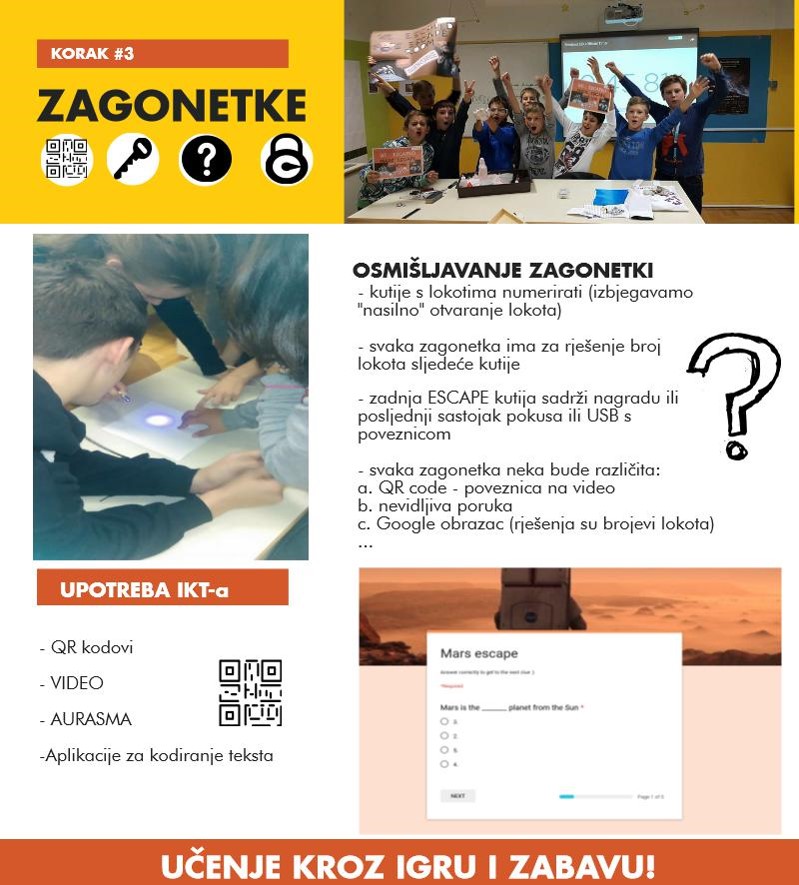 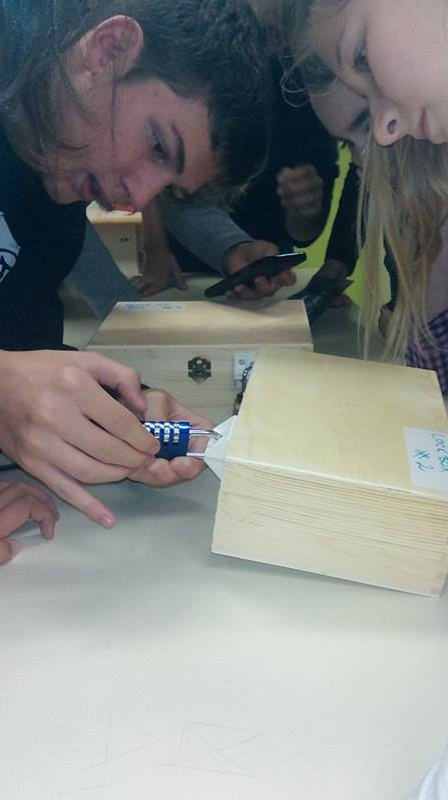 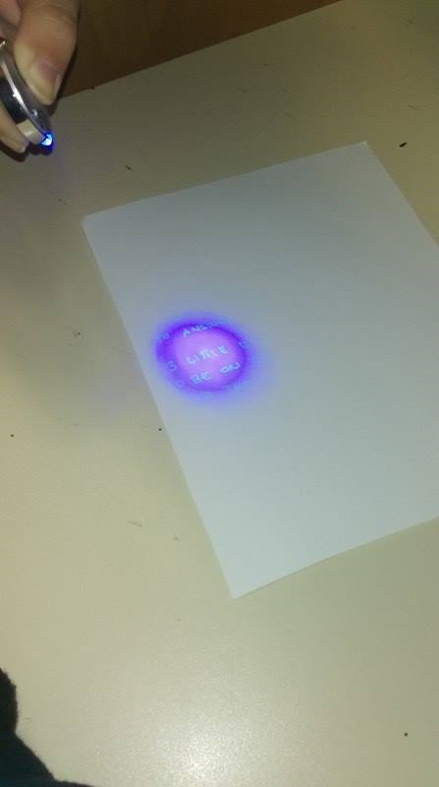 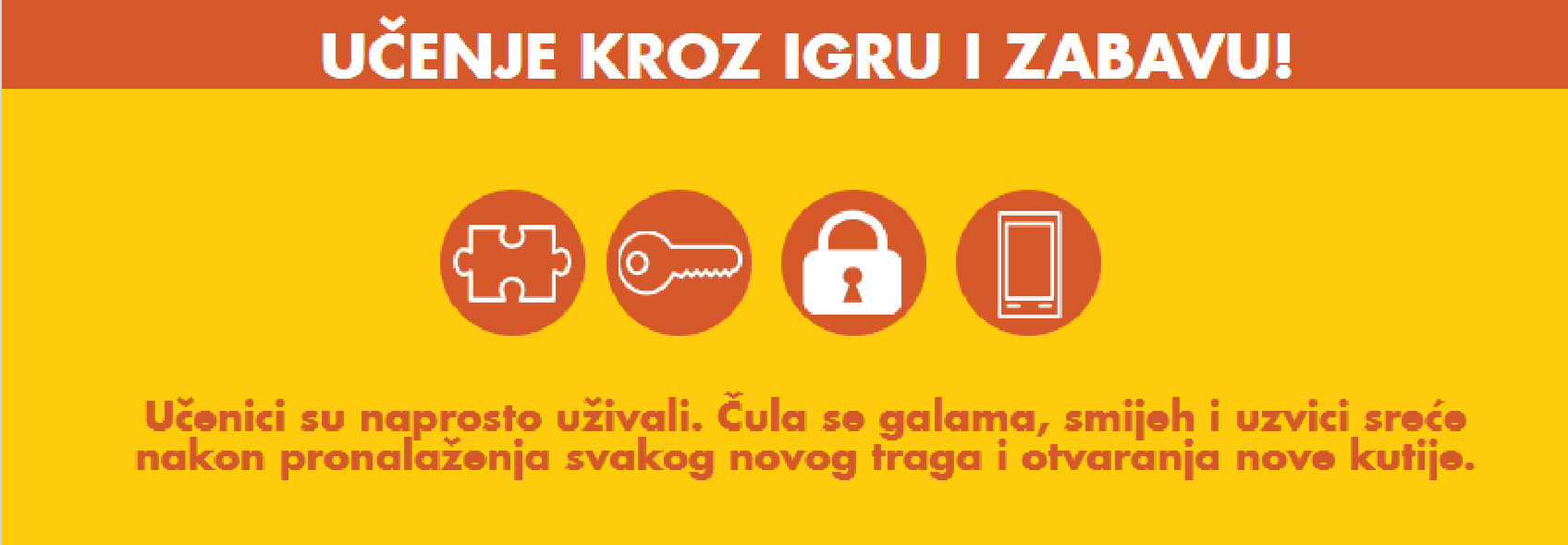 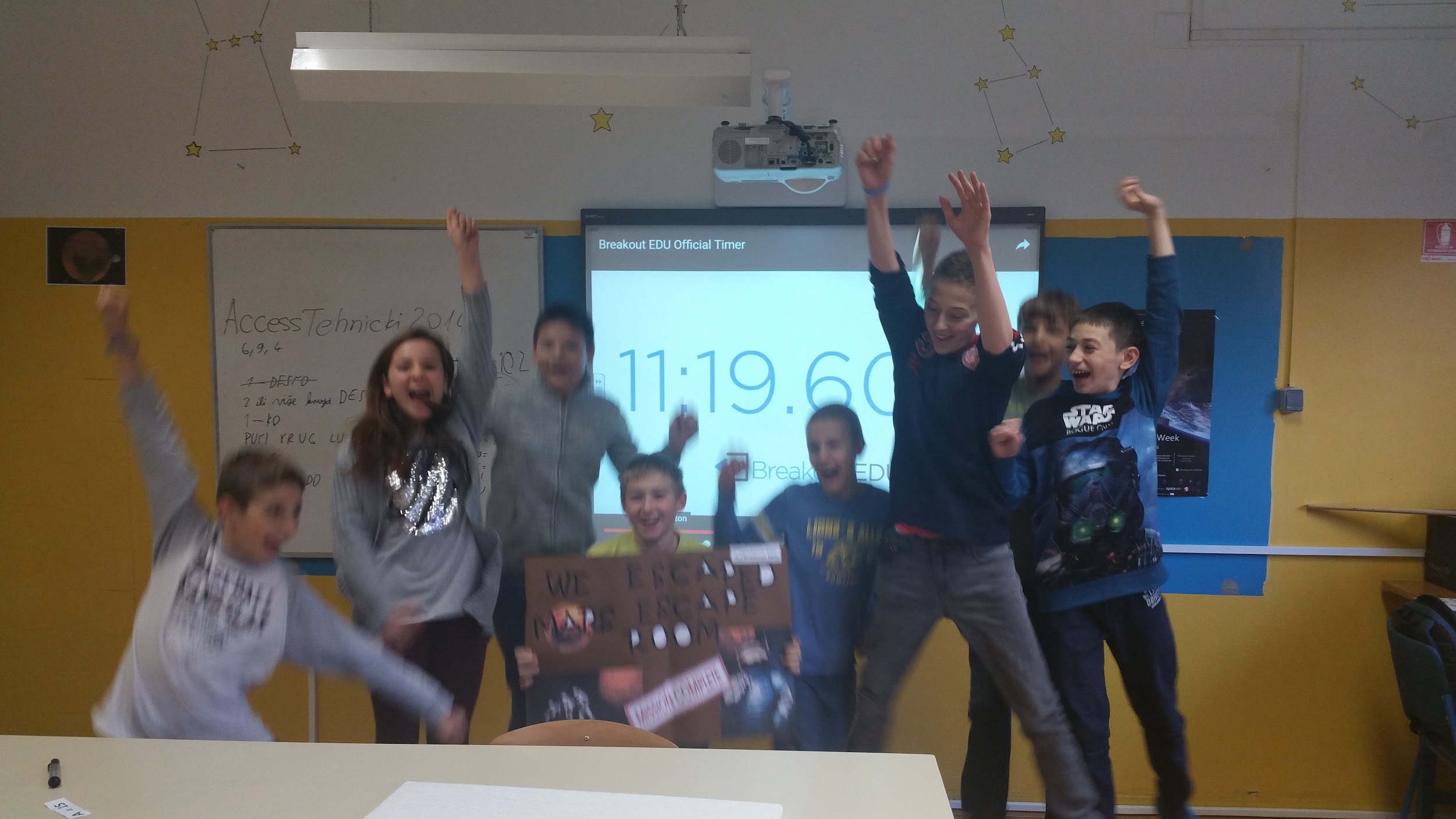 5 savjeta za igrače
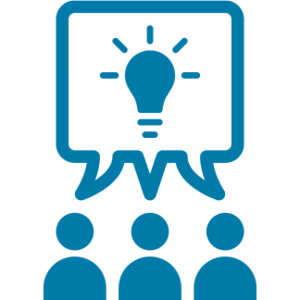 5 savjeta za igrače
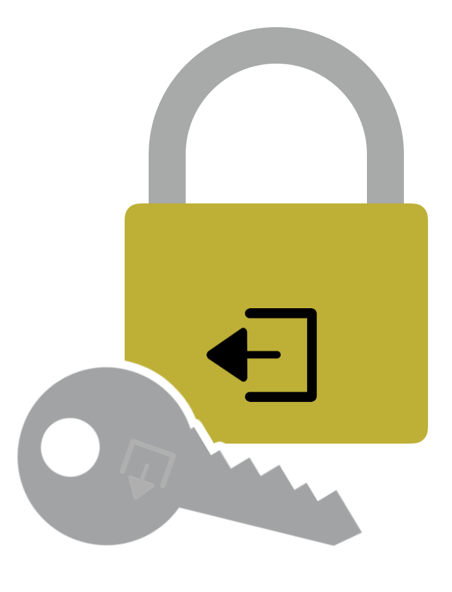 Dan prije igre objasnite pravila učenicima
Savjeti za učitelje
Odredite jasna pravila tijekom igre:
Otključani lokoti se predaju učitelju ili “parkiraju” na određeno mjesto
Ne pisati po tragovima
Ne pokušavati “provaliti” u kutije
Ne pokušavati otključavati slučajnim odabirom
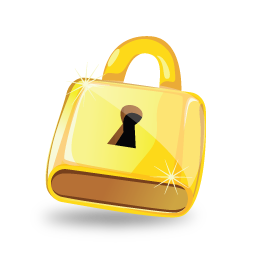 Pokušati uključiti svakog učenika u igru
“Prvo pravilo ESCAPE CLASSROOM igre” 
Ne pričamo o Escape classroom s drugim razredima.
Savjeti za učitelje
Ako koristite više kutija, označite ih bojama/brojevima
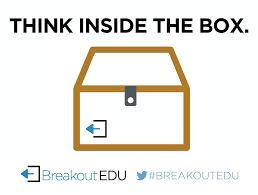 Započeti s lakšim zagonetkama - za motivaciju
1.
Prvi puta može biti kaotično, ali ne odustajte
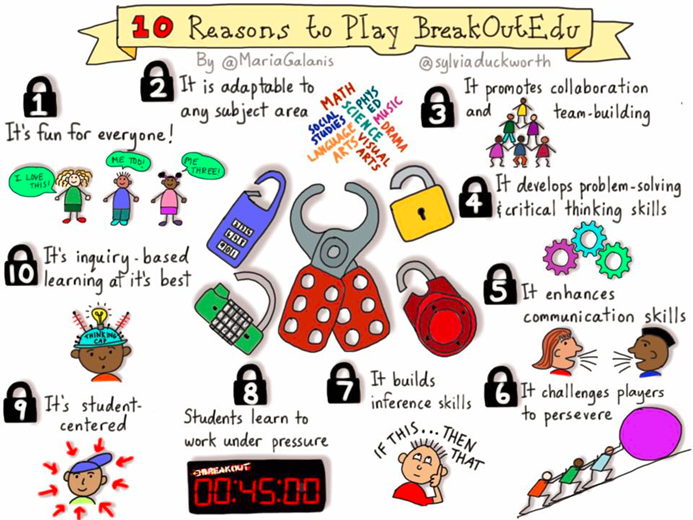 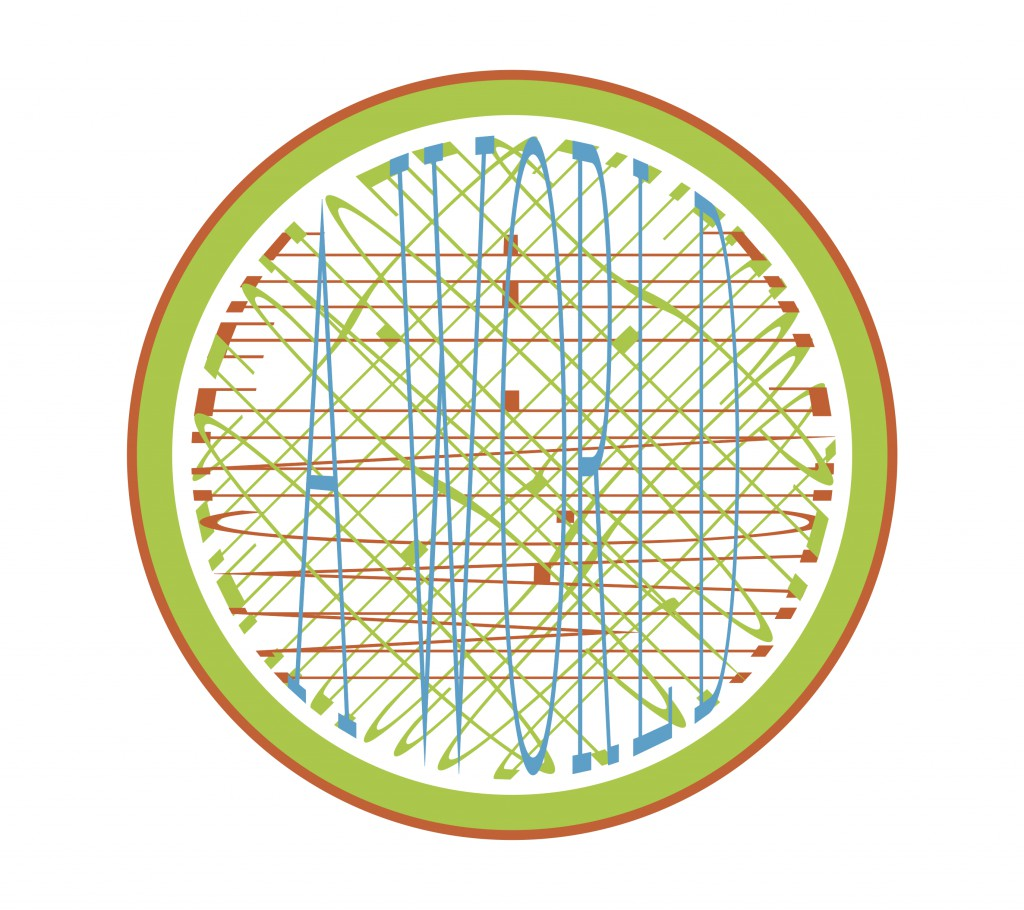 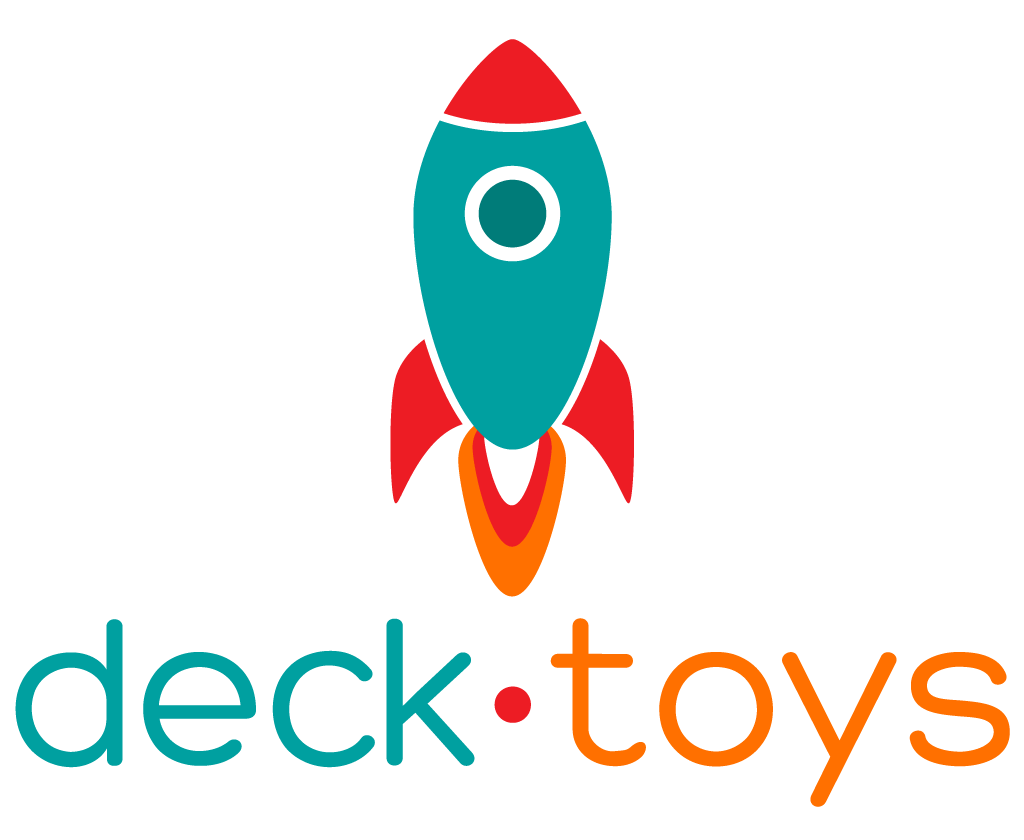 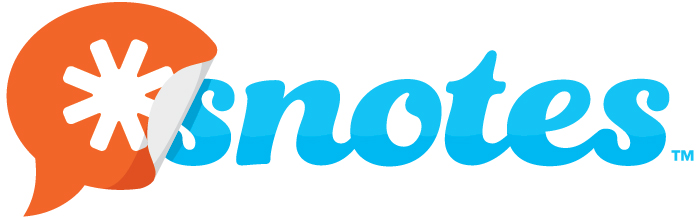 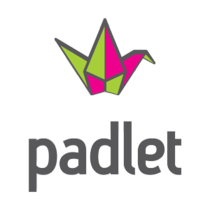 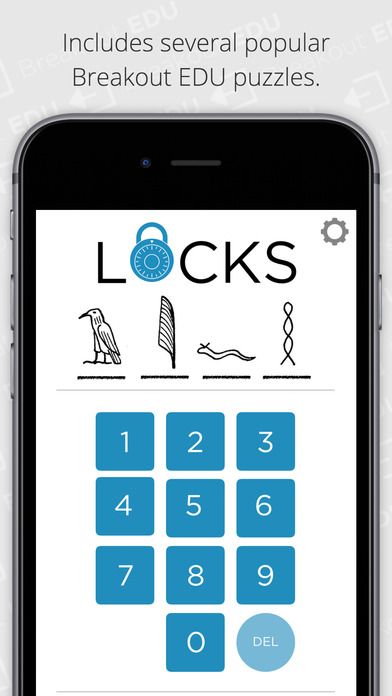 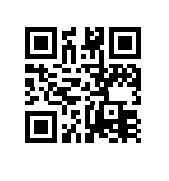 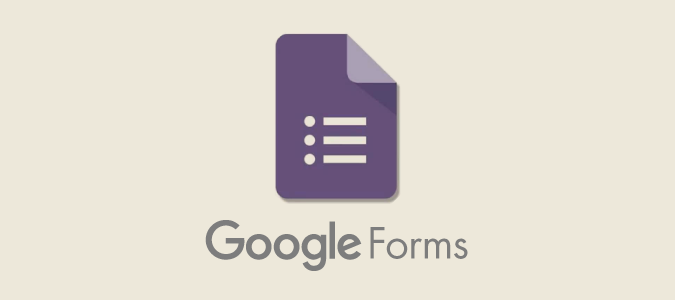 Izrada scenarija Escape Classroom igre
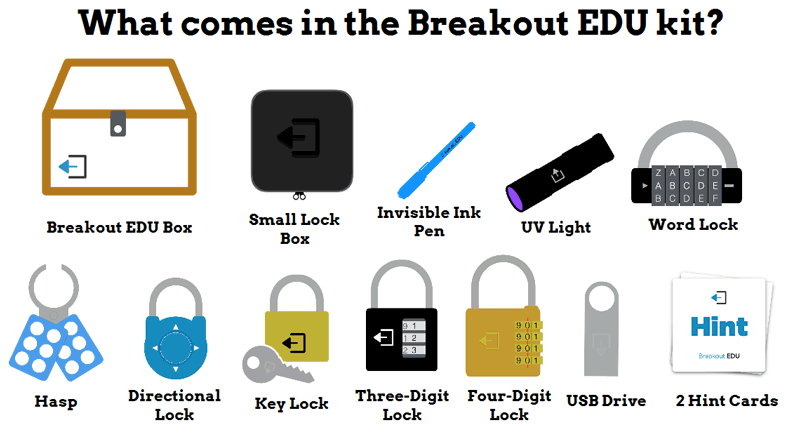 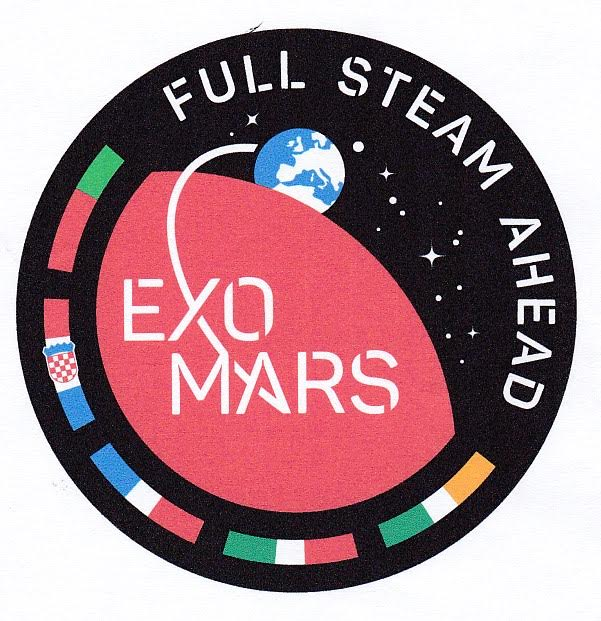 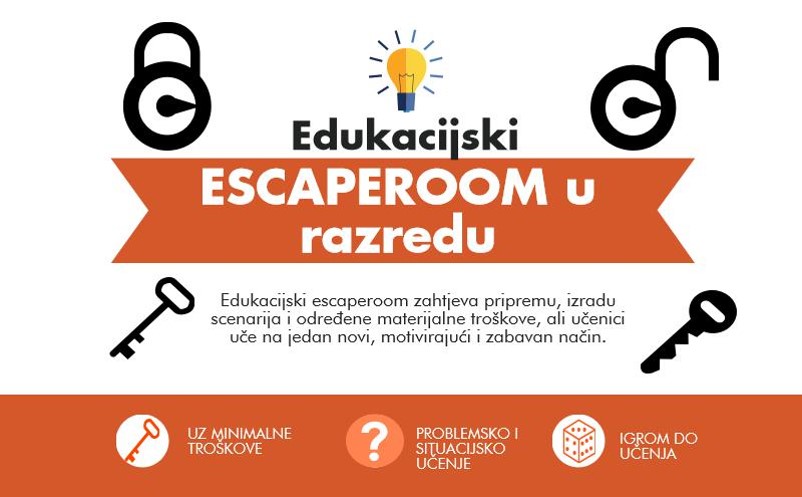 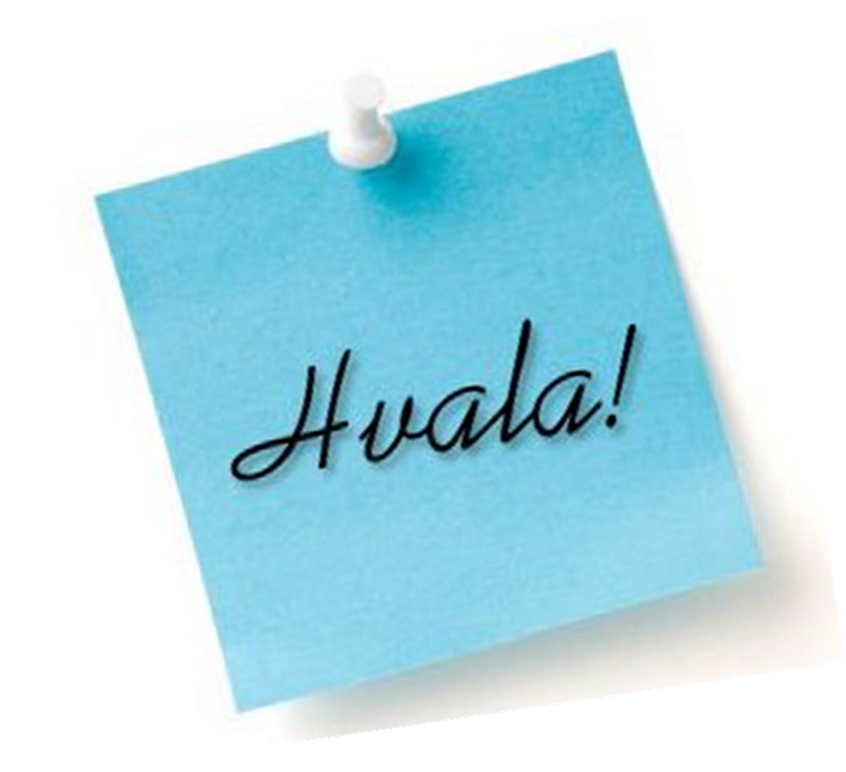